Le parc de la Nacelle
De Gautsheng et Phoebé
Le plan
Saule pleureur 

Bambou

Aulne 

Peuplier

Erable

Le lac 

Les champignons
Le Saule Pleureur
Le saule Pleureur est un arbre dont les rameaux pendent jusqu’à terre.
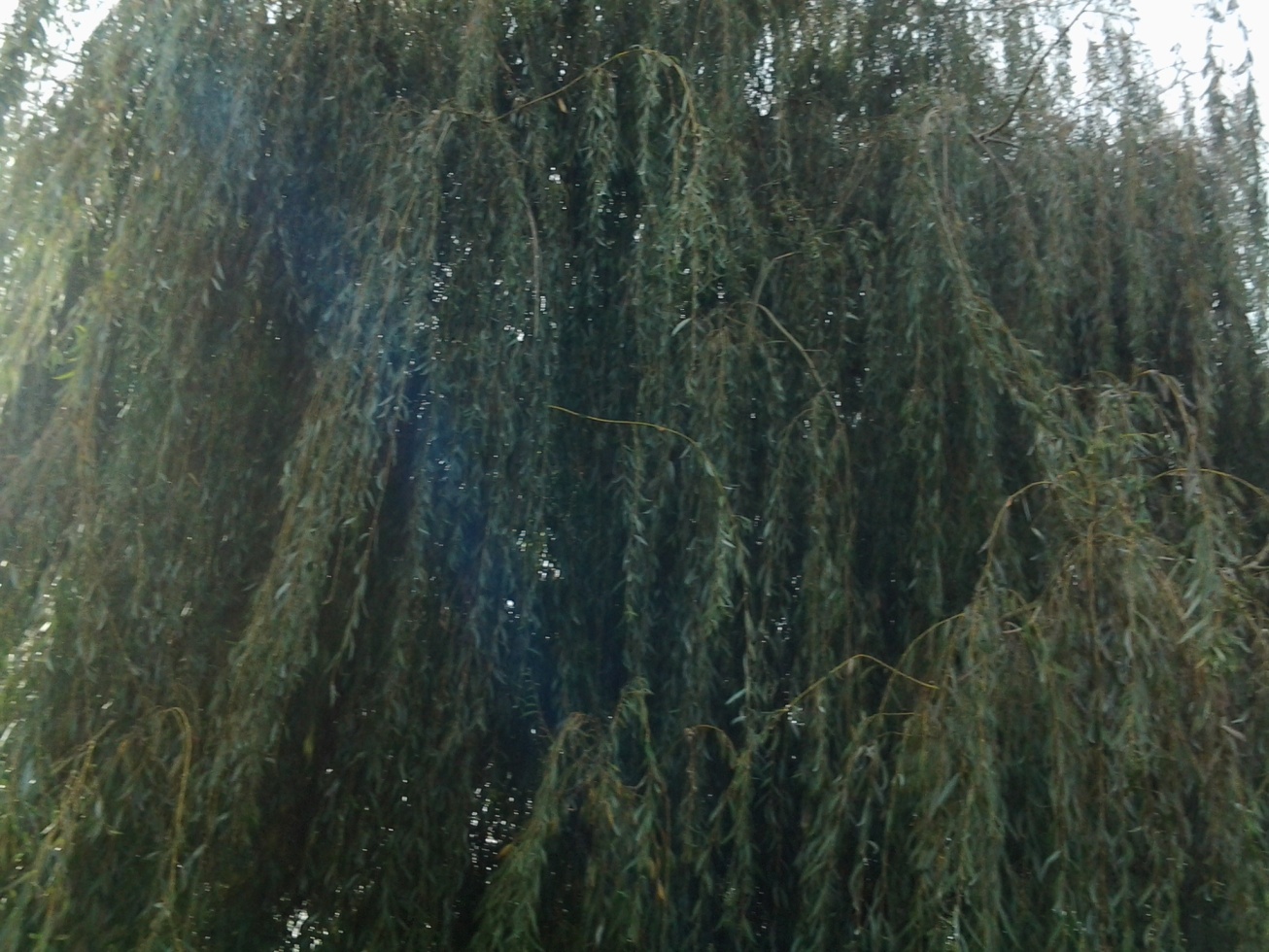 Le Bambou
Il a une tige longue et circulaire assez dur
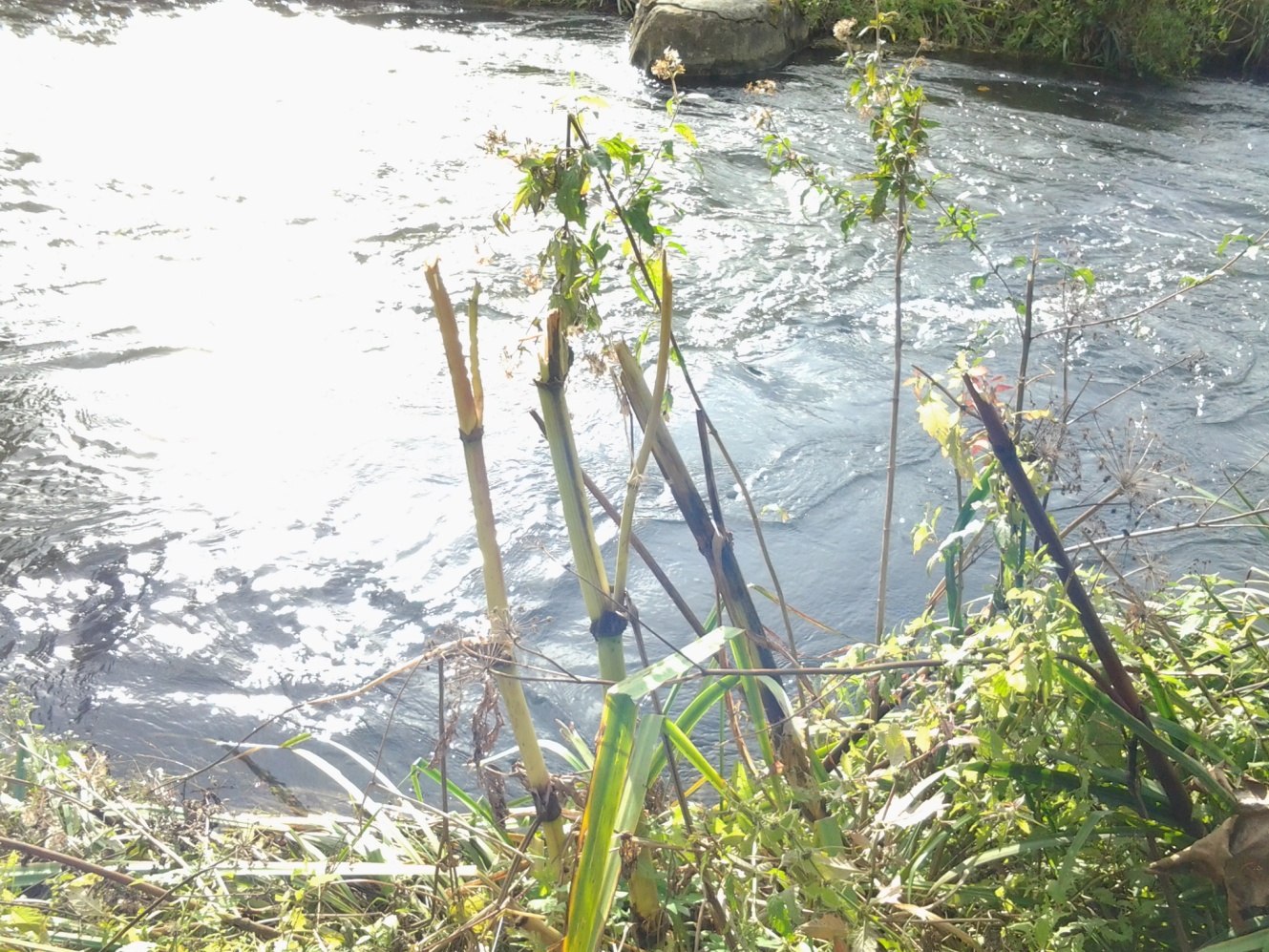 L’Aulne
L’Aulne a des feuilles vertes et légèrement collantes.
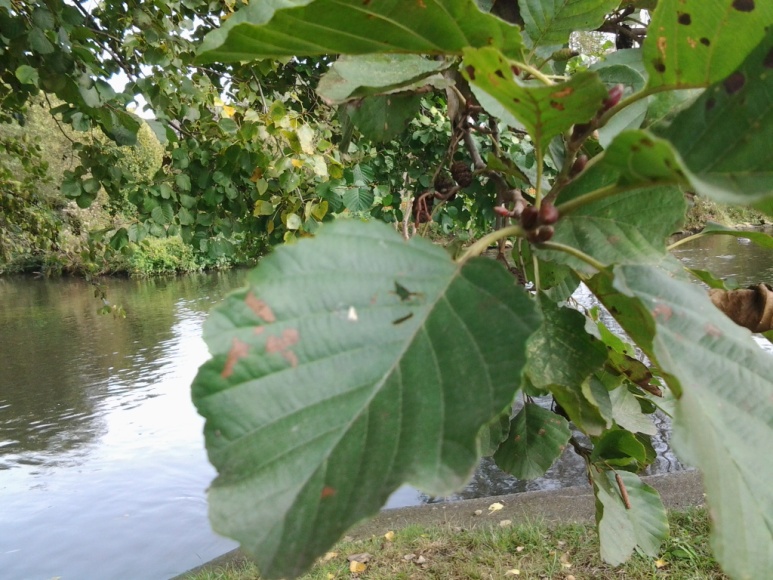 Le peuplier
Les feuilles de peuplier blanc ont une formes très variables. Il peut être grisard, blanc de Hollande, franc-picard…
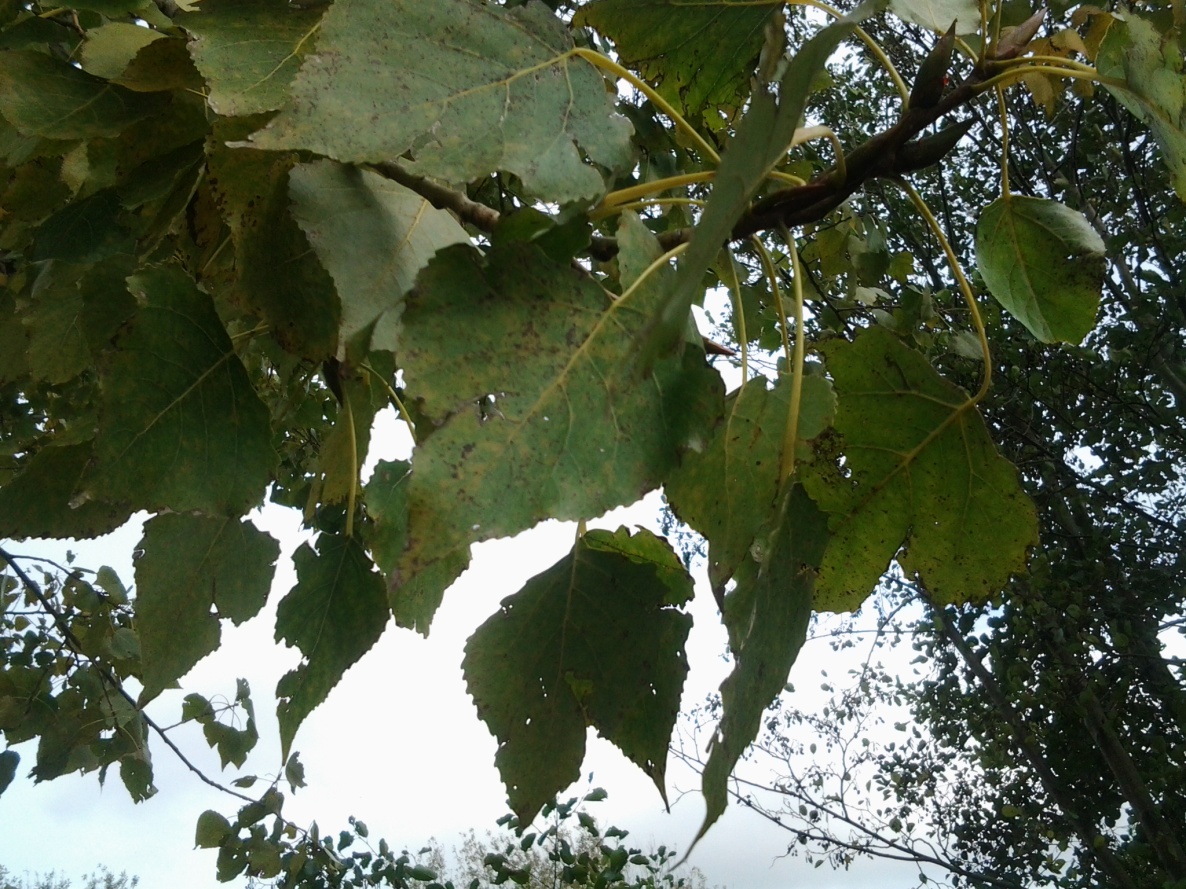 L’Erable
C’est un arbre de  20 à 25 m qui a de grandes feuilles ( 15 cm de large ) découper en 5 à 7 lobes inégaux.
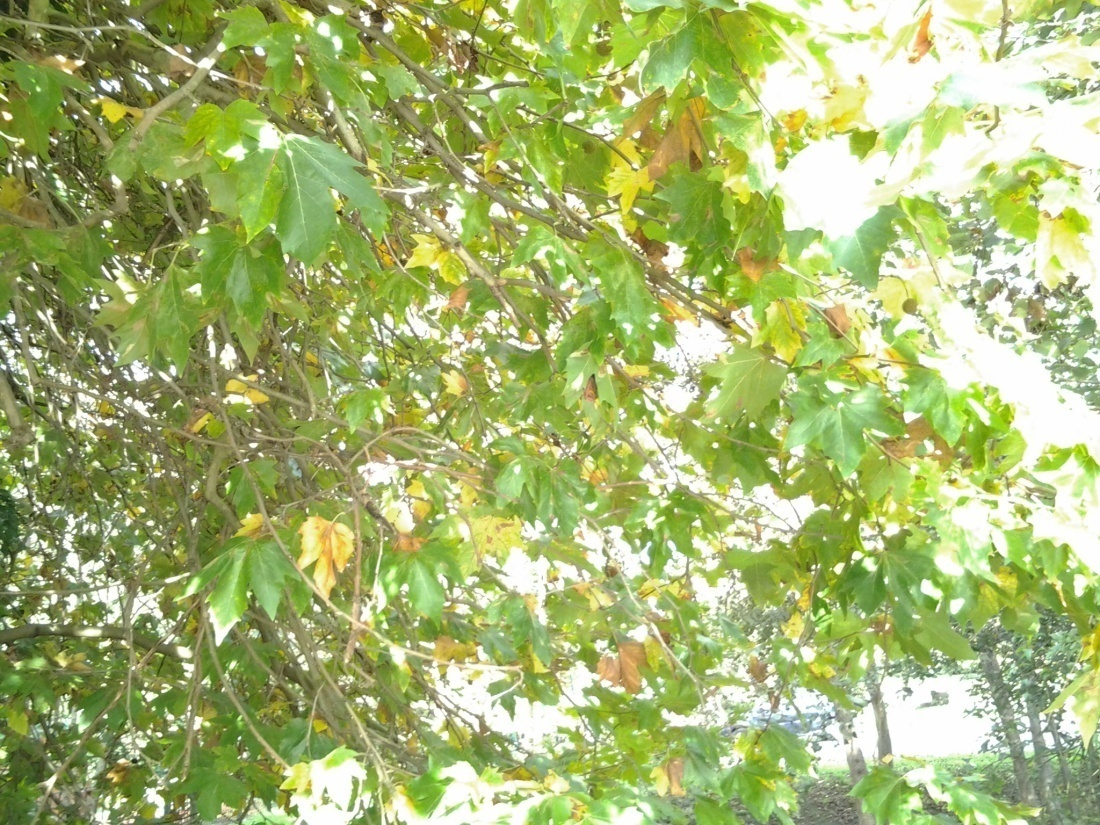 Le lac du parc
Il est peuplé de canard et nénuphares
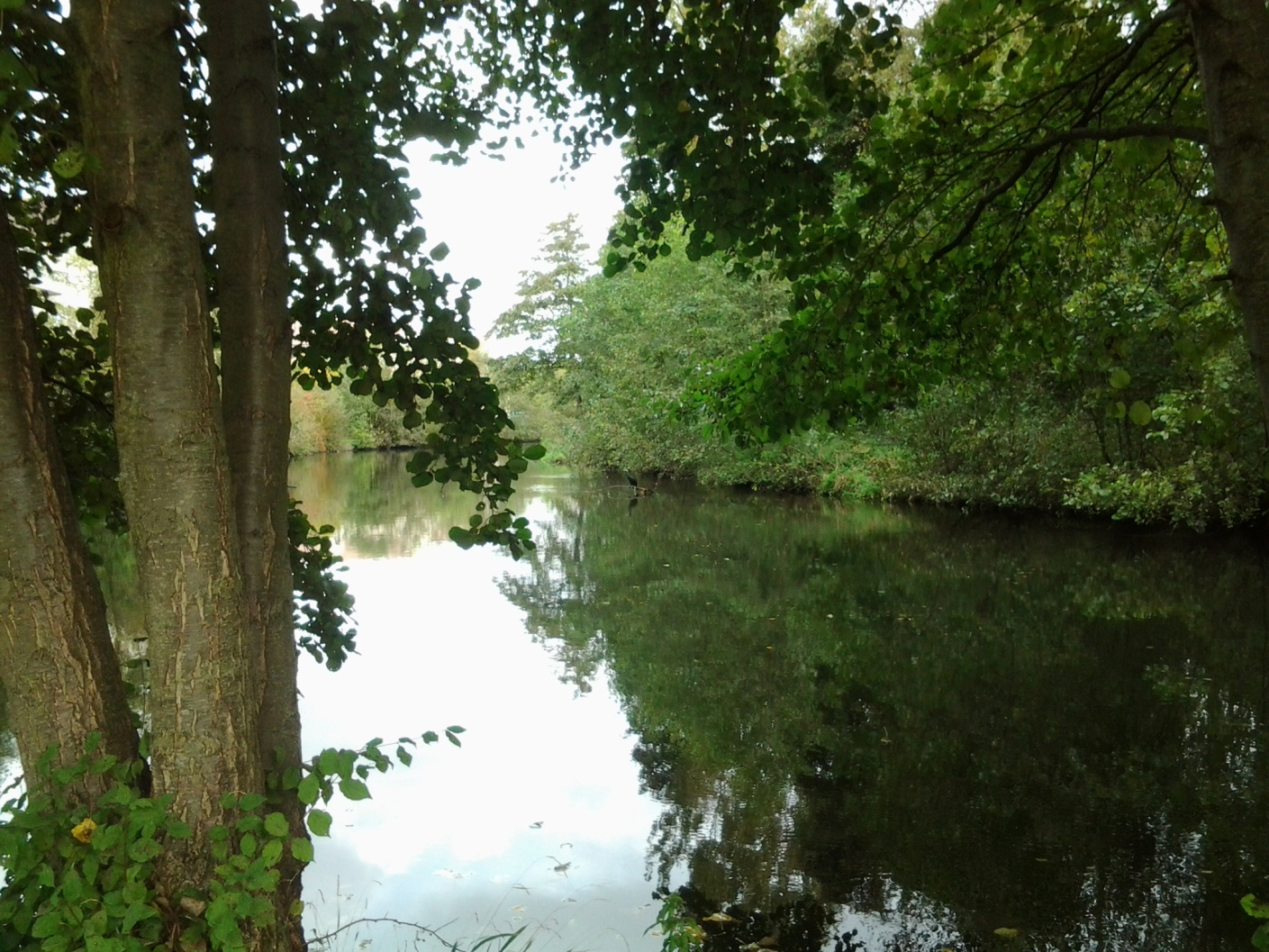 Les champignons
Merci d’avoir regardé 
notre diaporama


Gautsheng et Phoebé